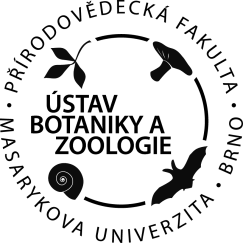 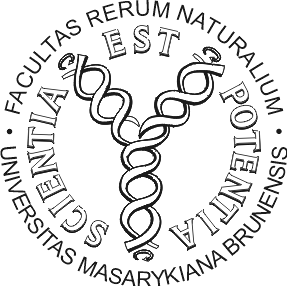 MODULARIZACE VÝUKY EVOLUČNÍ A EKOLOGICKÉ BIOLOGIE
CZ.1.07/2.2.00/15.0204
ELEKTROFORÉZA
enzymů a neenzymatických bílkovin
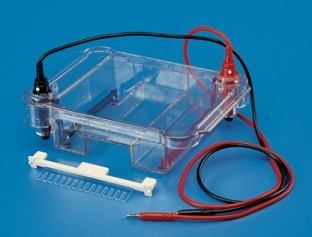 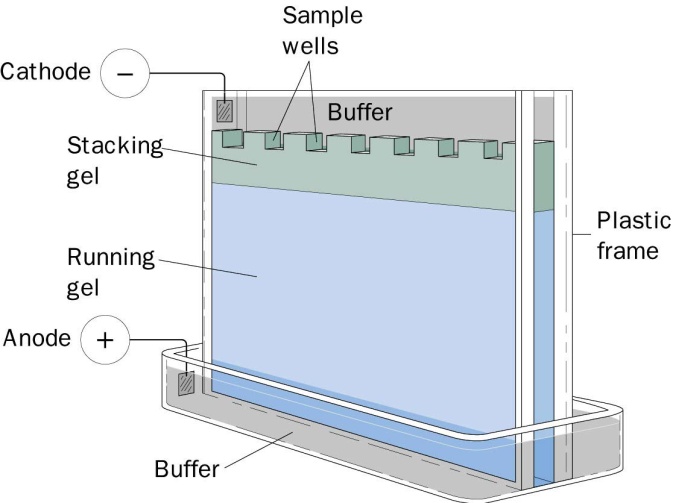 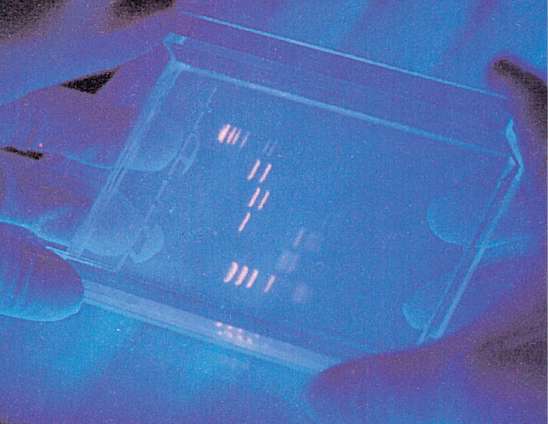 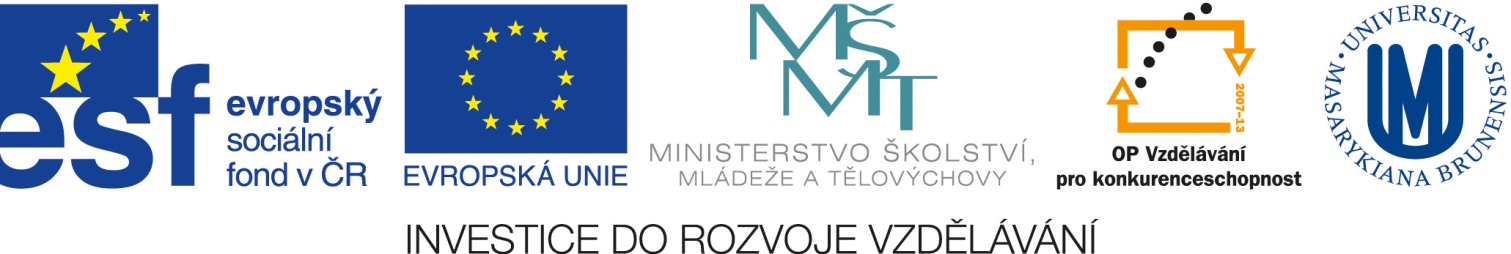 elektroforéza: z řečtiny = transport pomocí elektřinyobecně = pohyb nabitých částic v médiu vlivem el. pole

do konce 50. let genetická proměnlivost v populacích studována pouze na základě mendelovských morfologických znaků nebo polytenních chromozomů   otázka, do jaké míry tyto jevy reprezentují skutečnou míru genetické proměnlivosti v přírodě

substituce aminokyselin můžeme zjistit sekvenováním – pokud to není možné, lze nahradit elektroforézou proteinů
z 20 AA 3 nesou kladný náboj (Arg, Lys, His), 2 záporný náboj (Asp, Glu)

kromě náboje i velikost a konformace makromolekuly (-S-S- můstky, van der Waalsovy síly, vodíkové vazby, elektrostatické síly); pH pufru

stabilizace el. náboje → specifický pufr s vysokou iontovou silou a pH co nerozdílnější od pI daného proteinu: pH 3-10, nejčastěji 6,5-9,5

náboj většiny proteinů při pH 8-9 záporný  migrace k anodě
Princip ELFO znám již od konce 19. stol. 

1937 - Thisselius: metoda „pohyblivého rozhraní“

1949 - Linus Pauling: papírový nosič - abnormální Hb srpkovité anémie

1955 - O. Smithies: škrob

1957 - Hunter a Moeller: užití katalytických shopností enzymů (histochemické barvení)

1966 - aplikace ELFO na přírodní populace: Harry Harris (člověk), Richard Lewontin a John Hubby (octomilka)
Úroveň genetické proměnlivosti v přírodních populacích:
20-50% lokusů polymorfních
průměrná heterozygotnost: savci - ca. 5%, bezobratlí a rostliny - 15-20%

Nosiče (média):
škrob (starch gel el., SGE): velikost molekuly + velikost náboje
celulózoacetát (CAGE): náboj
agar, agaróza (AGE): náboj
polyakrylamid (PAGE): velikost molekuly + náboj
Metody elektroforézy
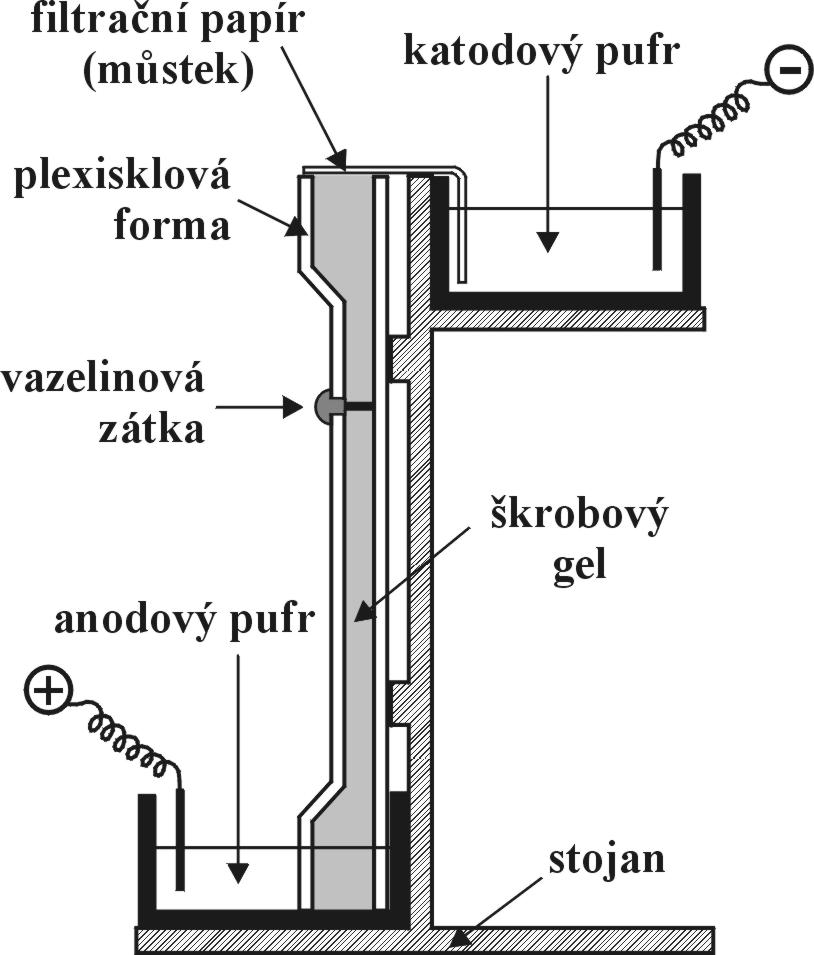 horizontální
vertikální
kapilárová
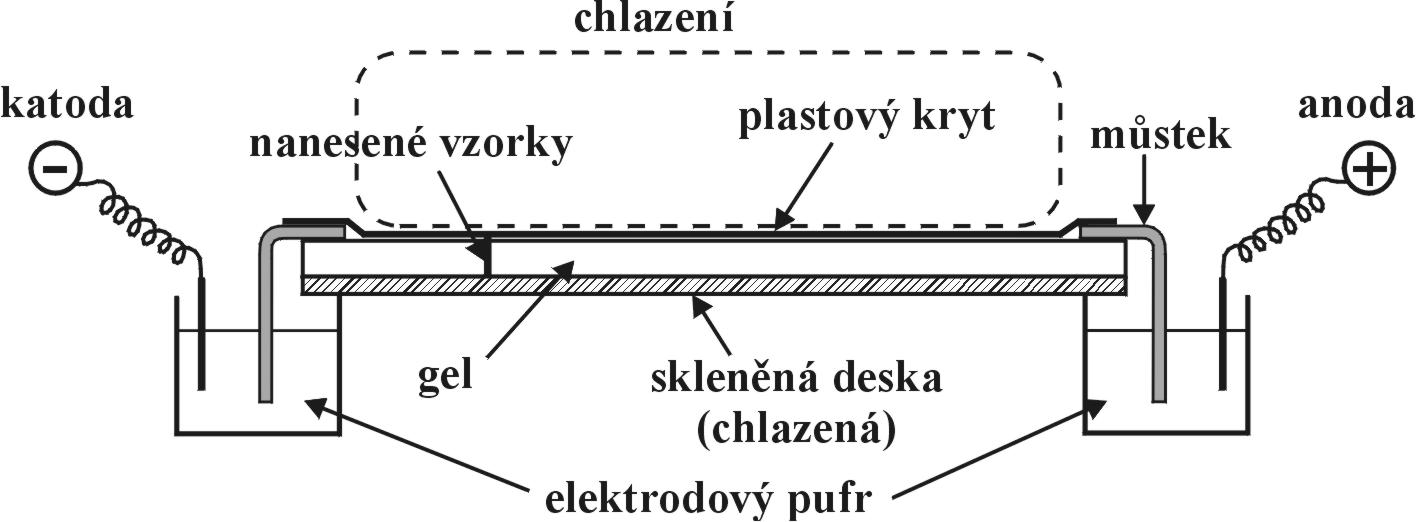 Metody elektroforézy
1. ELFO v kontinuálním pufru

2. ELFO v diskontinuálním pufru (multifázická ELFO):
2 gely o různých koncentracích - koncentrující a separující
na rozhraní „sendvičování“ proteinů mezi „vedoucím“ a „taženým“ iontem; pokud jen tento krok = izotachoforéza
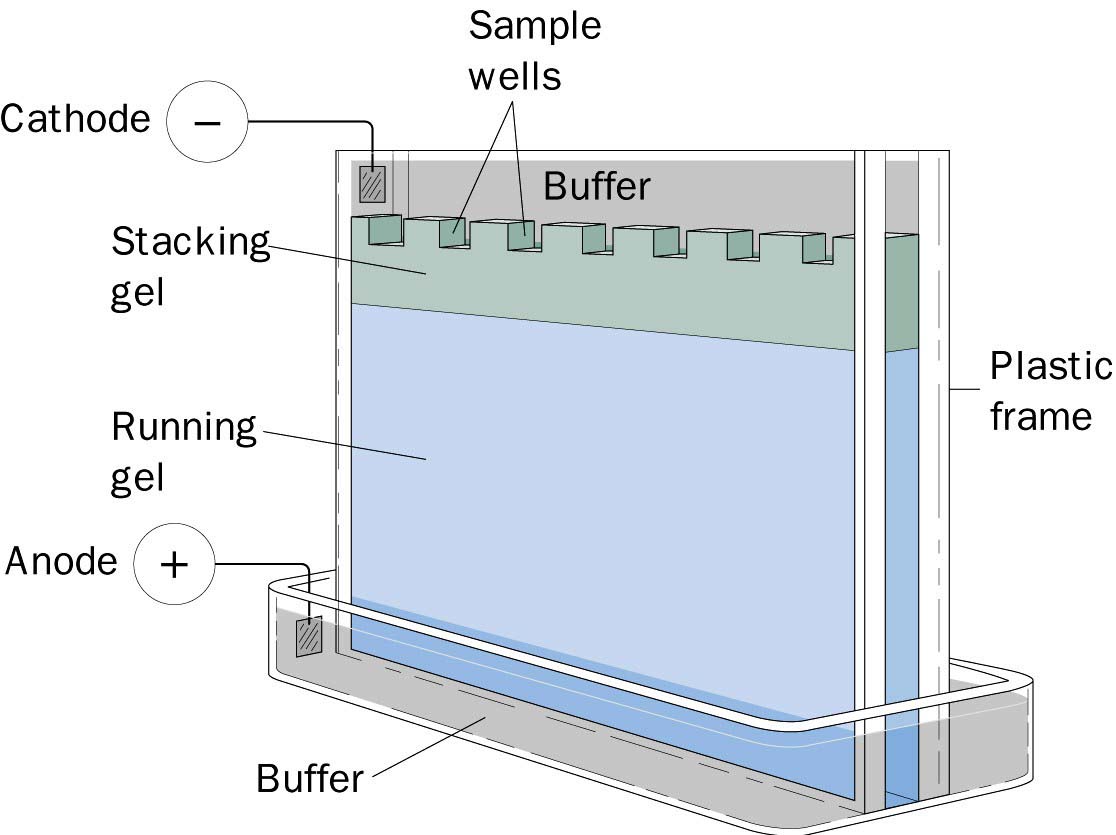 Metody elektroforézy
3. Izoelektrická fokusace (isoelectric focusing, IEF):
v gelu syntetické polyamino polykarbonátové skupiny = nosné amfolyty s rozsahem pI 
připojením el. pole   stabilní gradient pH; amfolyty drženy v gelu silnou kyselinou při anodě a silnou zásadou při katodě
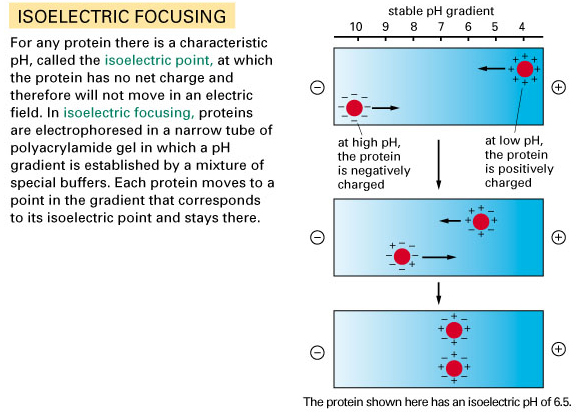 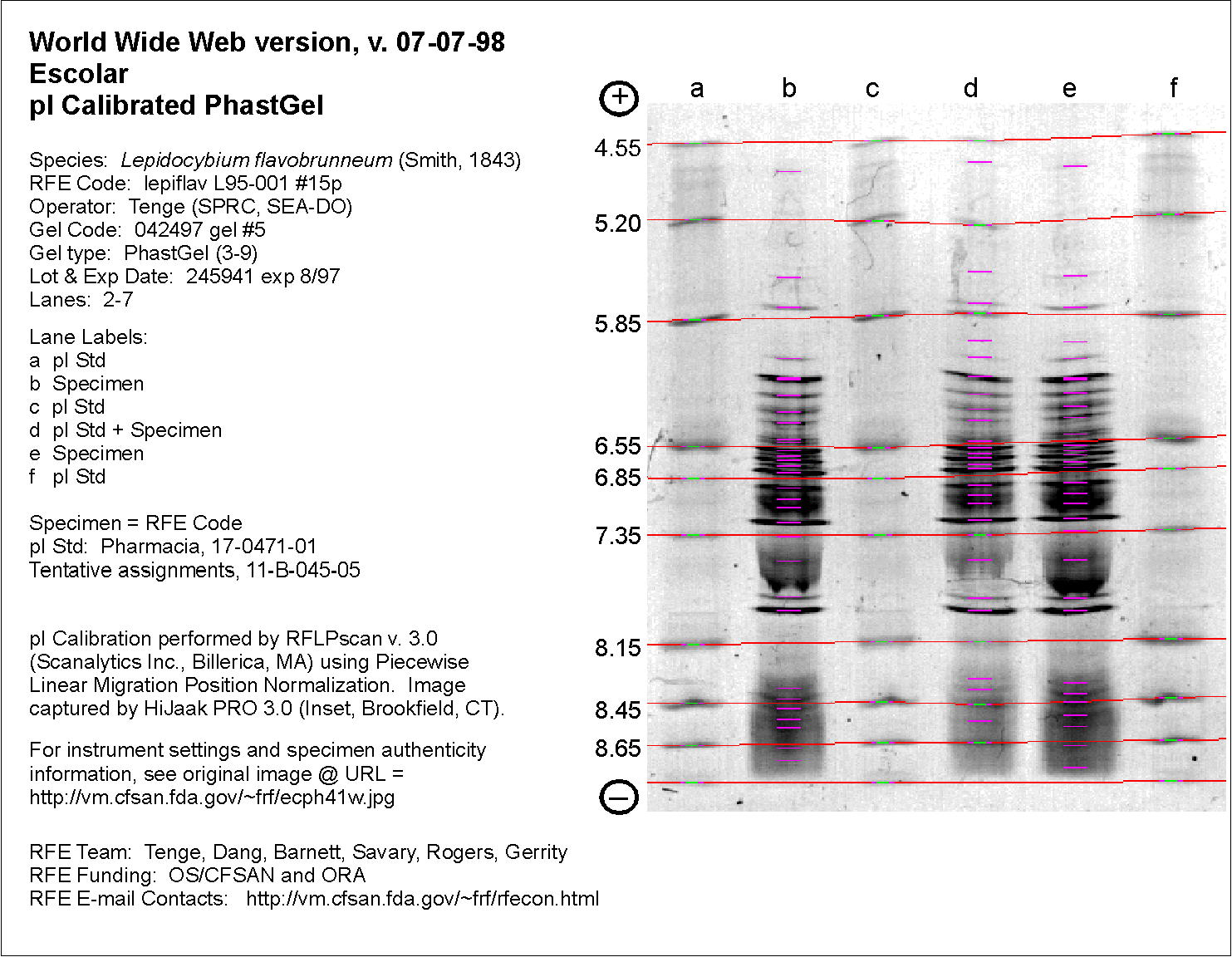 Metody elektroforézy
4. ELFO v močovině a SDS:
SDS = sodium dodecyl sulphate (= aniontový detergent):schopnost rozpouštět některé proteiny a štěpit některé polymerySDS způsobuje silný záporný náboj proteinů, migrace jen podle hmotnosti molekuly
močovina: podobně jako SDS, ale náboj proteinů normální - migrace podle celkového náboje
(podobně možnost tepelné denaturace proteinů a následná ELFO)

5. Dvousměrná (2-D) ELFO:
připojení el. pole postupně ve dvou na sebe kolmých směrechnapř. 1. fáze = IEF, 2. fáze = SDS ELFO - kombinace pI a molekulové hmotnosti
Metody elektroforézy
Schopnost separace proteinů krevní plazmy:

CAGE: 5 pruhů
SGE: 15 
PAGE: 19
IEF > 30
2-D ELFO ca. 300 skvrn ~ 75-100 polypeptidů
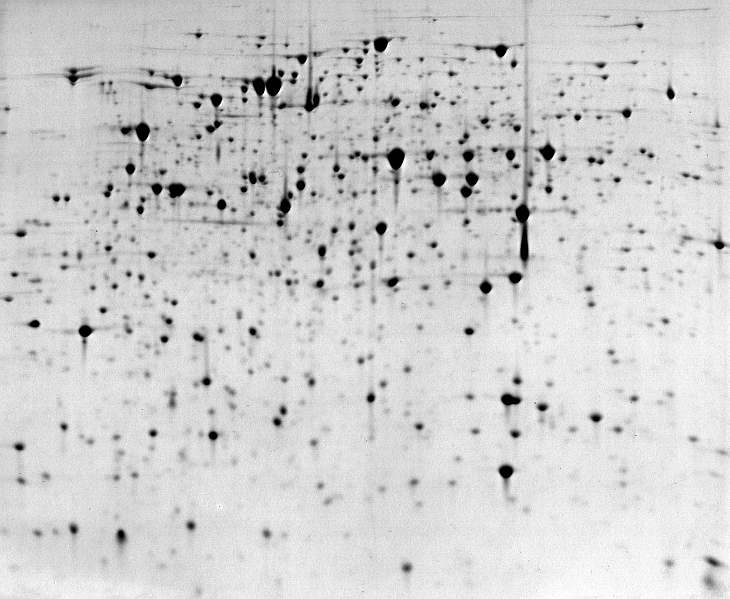 Detekce proteinů
nespecifická: amidočerň, Coomassie Brilliant Blue R
specifická: 	barviva pro glykoproteiny, lipoproteiny		histochemické barvení enzymů: spřažení katalýzy přeměny 			    specifického substrátu s barvicí reakcí - nitrotetrazoliové 			    soli (MTT, NBT) + PMS (phenazin methosulfát); Fast Blue RR;           		    Fast Garnett GBC, Fast Black K			             		- redukce NAD+, NADP+			             		- někdy nutno dodat další enzymy
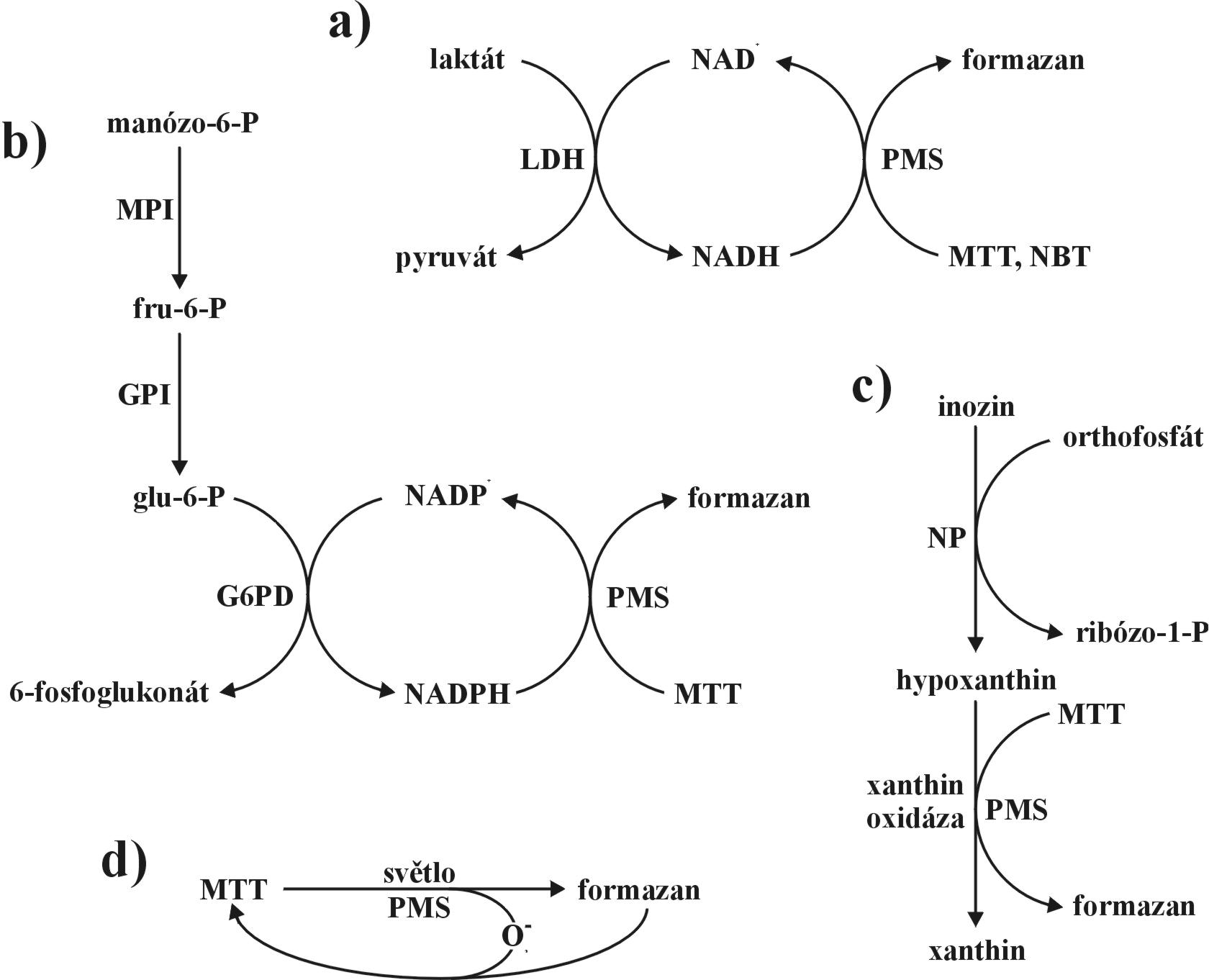 obarvený gel = obecně elektroforetogram, jestliže obarveny enzymy = zymogram (enzymogram)
proužky = „elektromorfy“, „alely“, „alelomorfy“
izozymy, alozymy
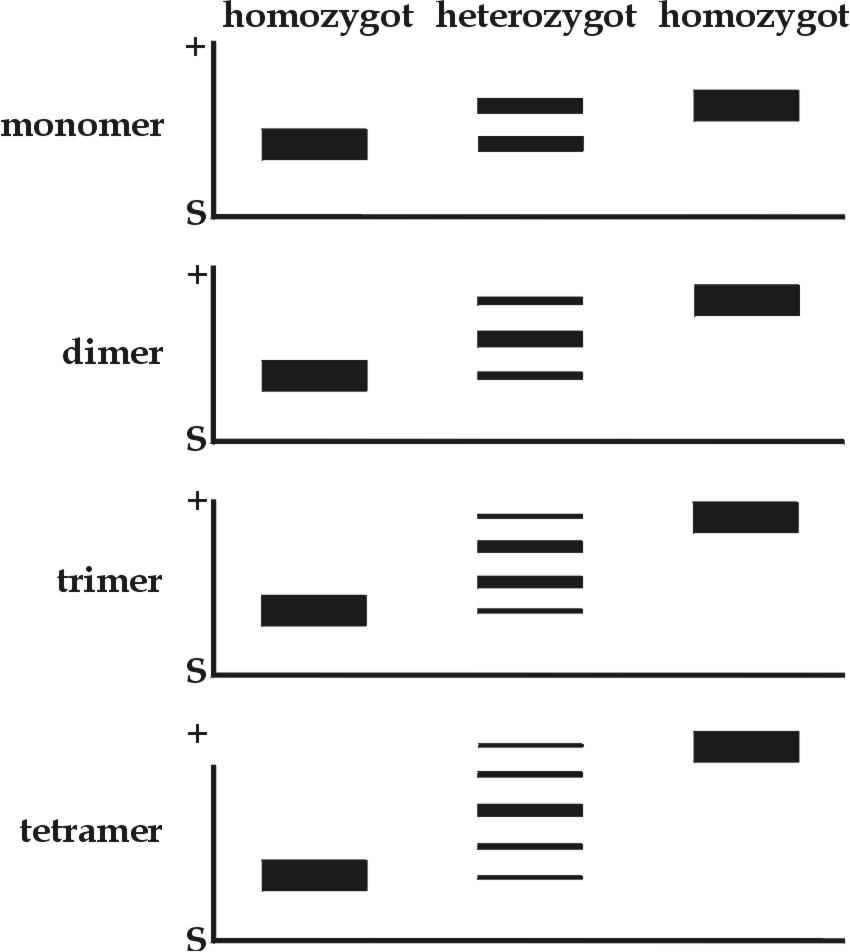 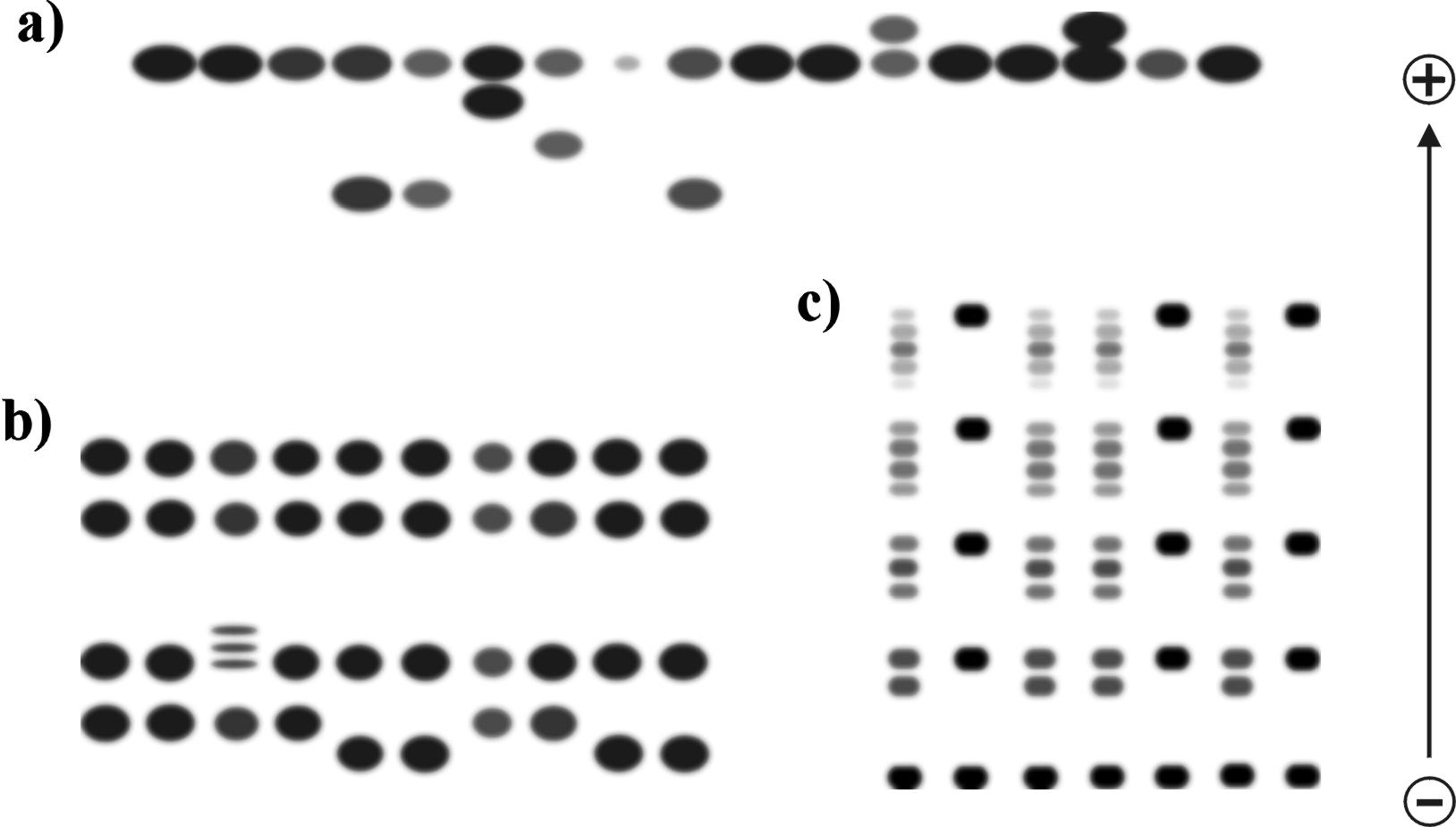